শুভেচ্ছা
শিক্ষক পরিচিতি
ললিত চন্দ্র রায়
সহকারী শিক্ষক
বালাপাড়া সরকারি প্রাথমিক বিদ্যালয়
খানসামা,দিনাজপুর।
পাঠ পরিচিতি
শ্রেণিঃ ২য়
বিষয়ঃপ্রাথমিক গণিত
পাঠঃসংখ্যা
পাঠ্যাংশঃস্থাণীয় মান
শিখনফল
৬.1 .1  উপকরণের সাহায্যে একক,দশক ও শতক সম্পর্কে ধারণা লাভ করে বলতে পারবে।     উপকরণ গণনা করতে ও বলতে পারবে।
৬.১.২  ১০০ পর্যন্ত সংখ্যায় ব্যবহৃত বিভিন্ন অংকের
স্থানীয় মান বলতে ও নির্ণয় করতে পারবে।
আজকের পাঠঃ স্থানীয় মান
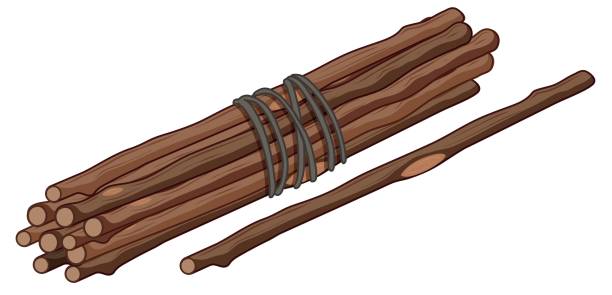 ১০টি করে আম গণনা কর। ১০টির কতটি দল হয়েছে?
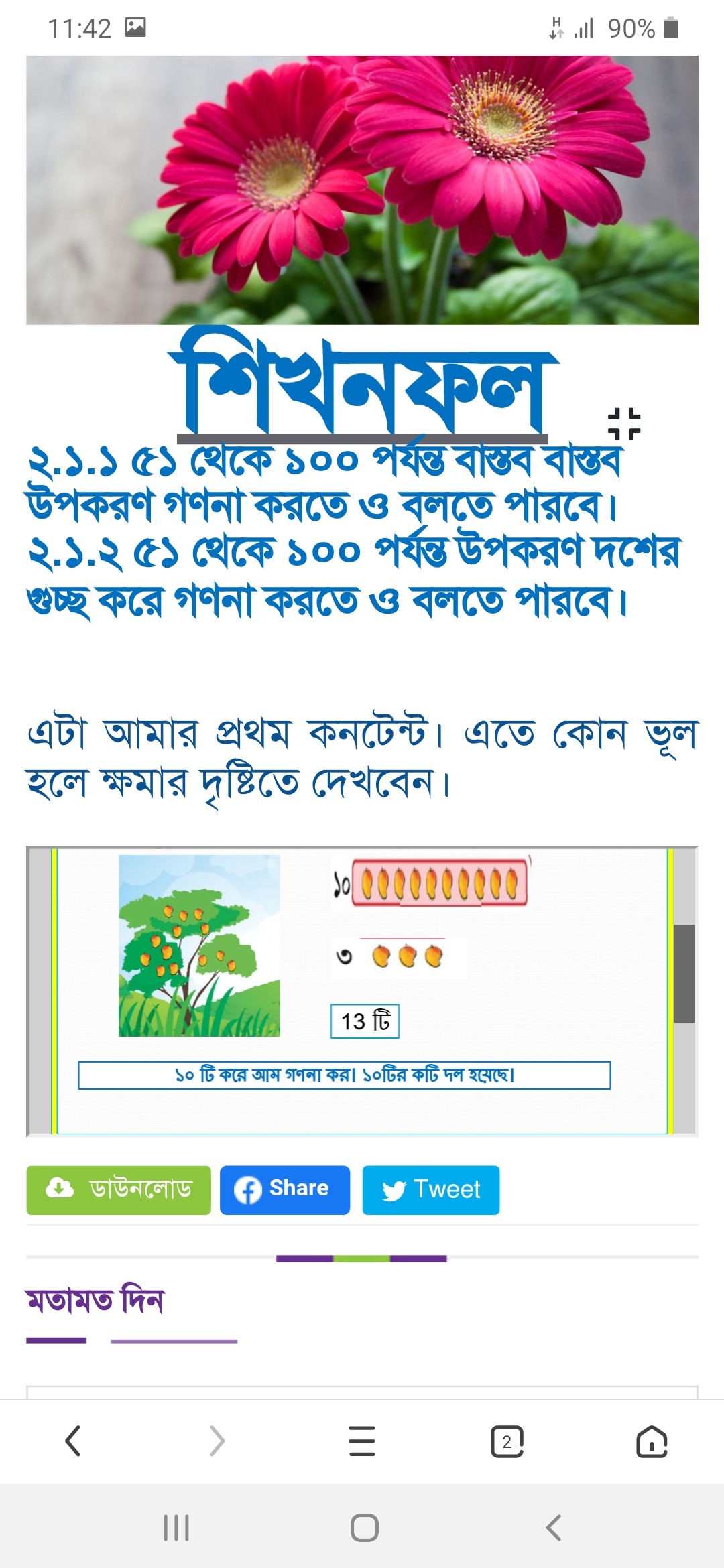 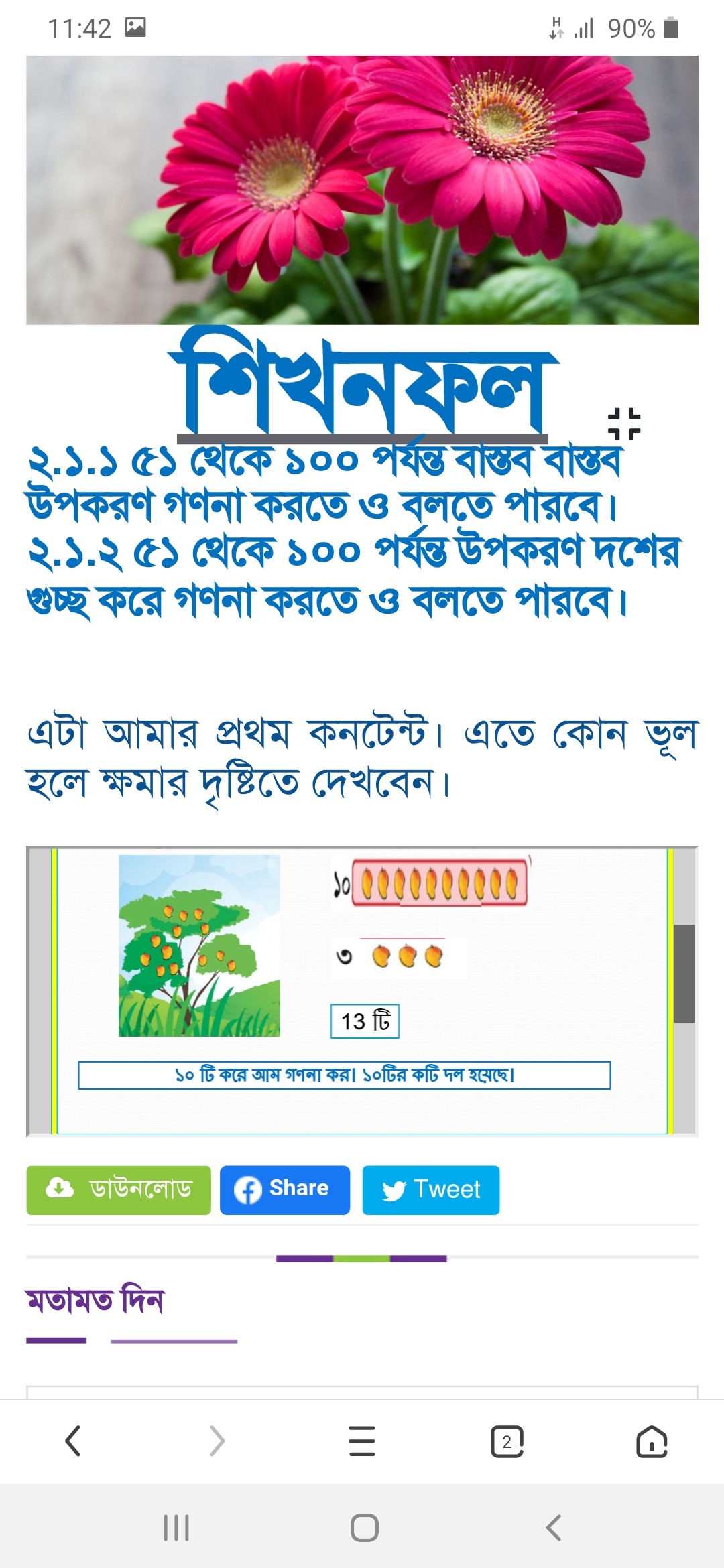 ১টি
১০
৩
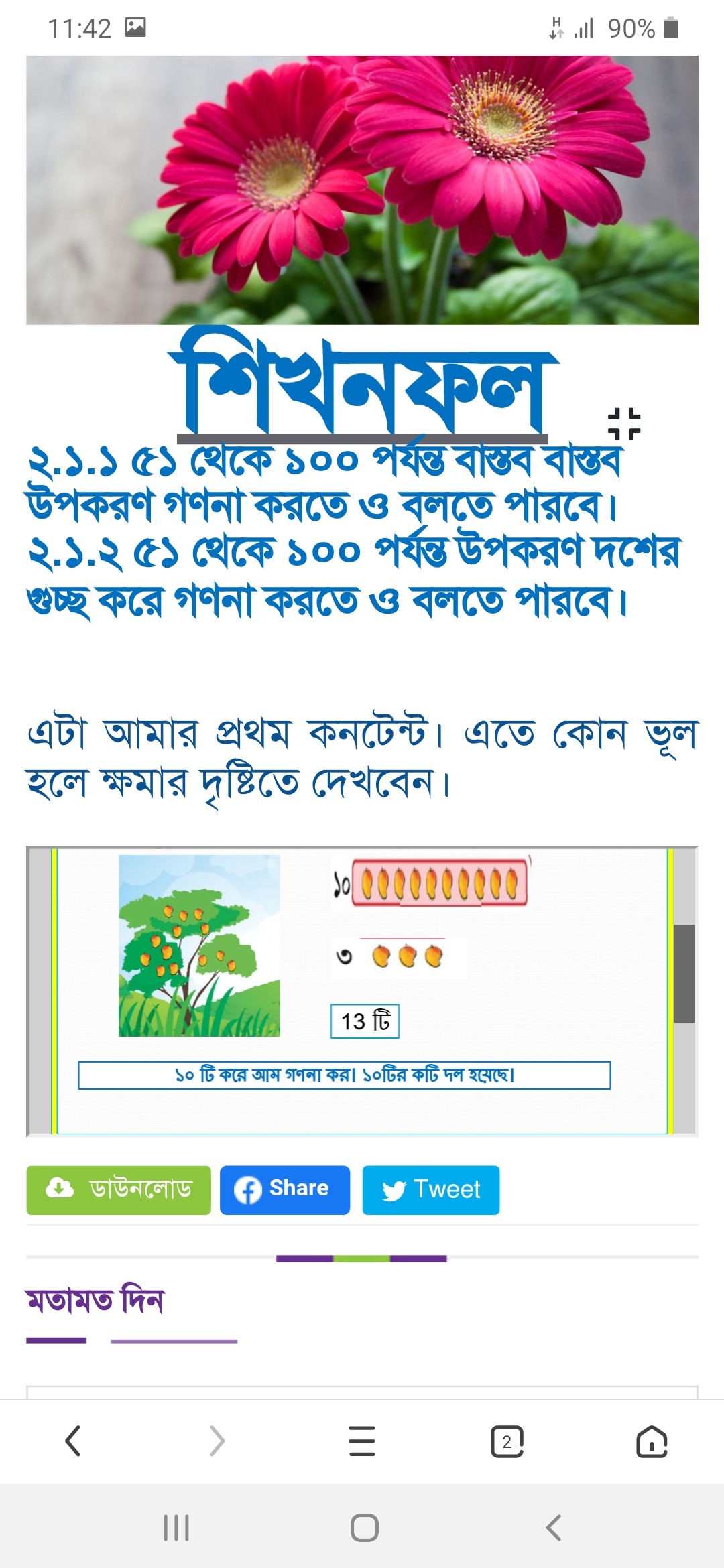 ১৩টি
দশক
একক
১
৩
৩ একক
৩
১ দশক
১০
ছবিতে কাঁচা আম কতোগুলো আছে? ১০টির কতটি দল হয়েছে?
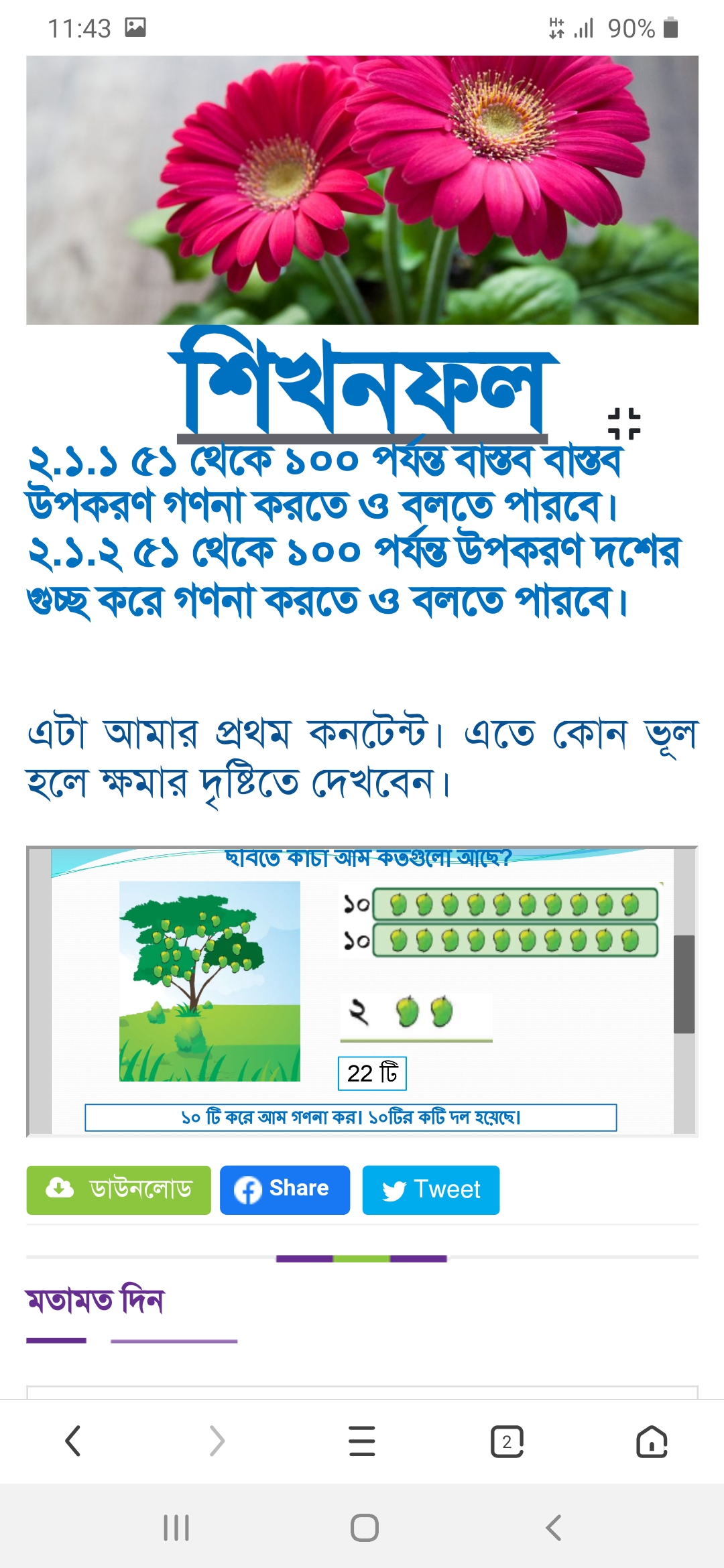 ২২টি
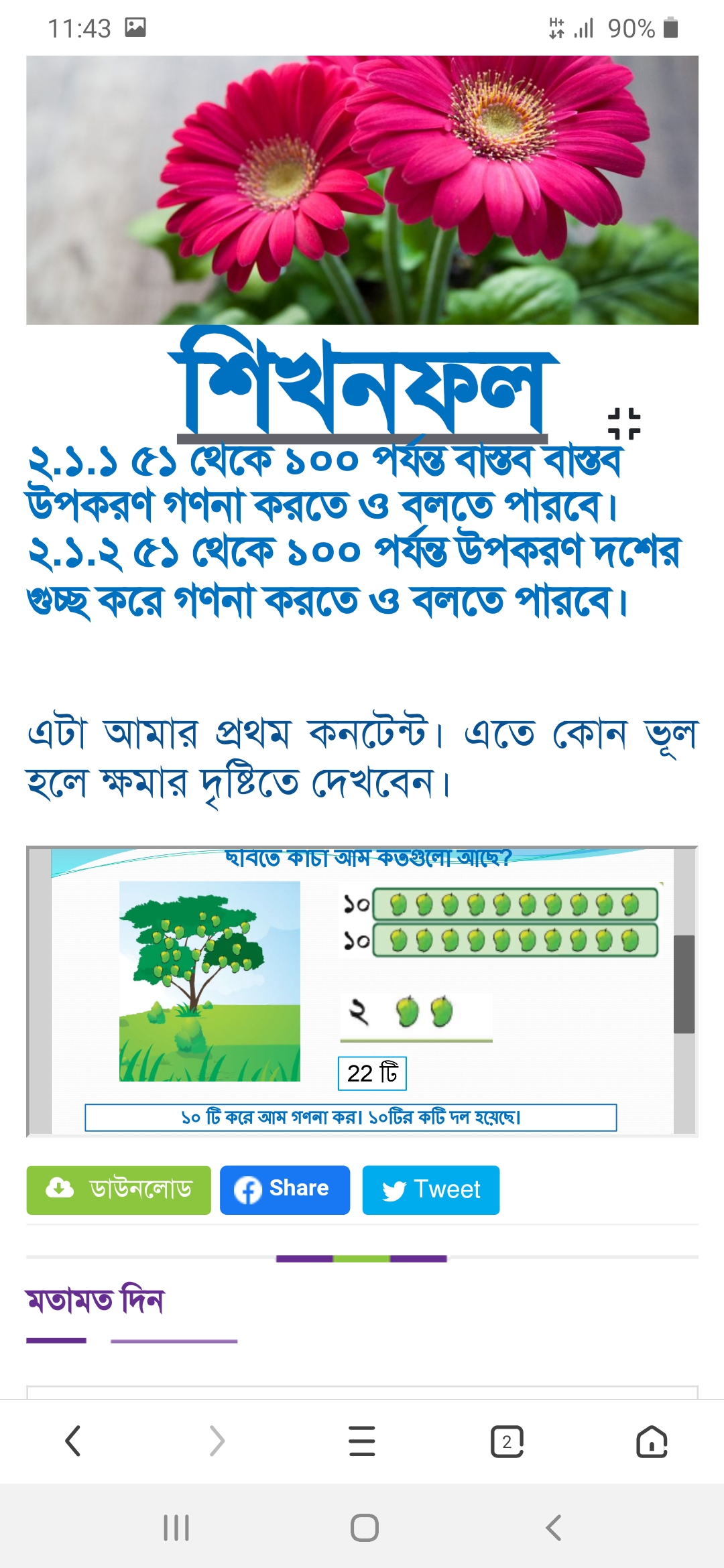 ১০
২
১০
২
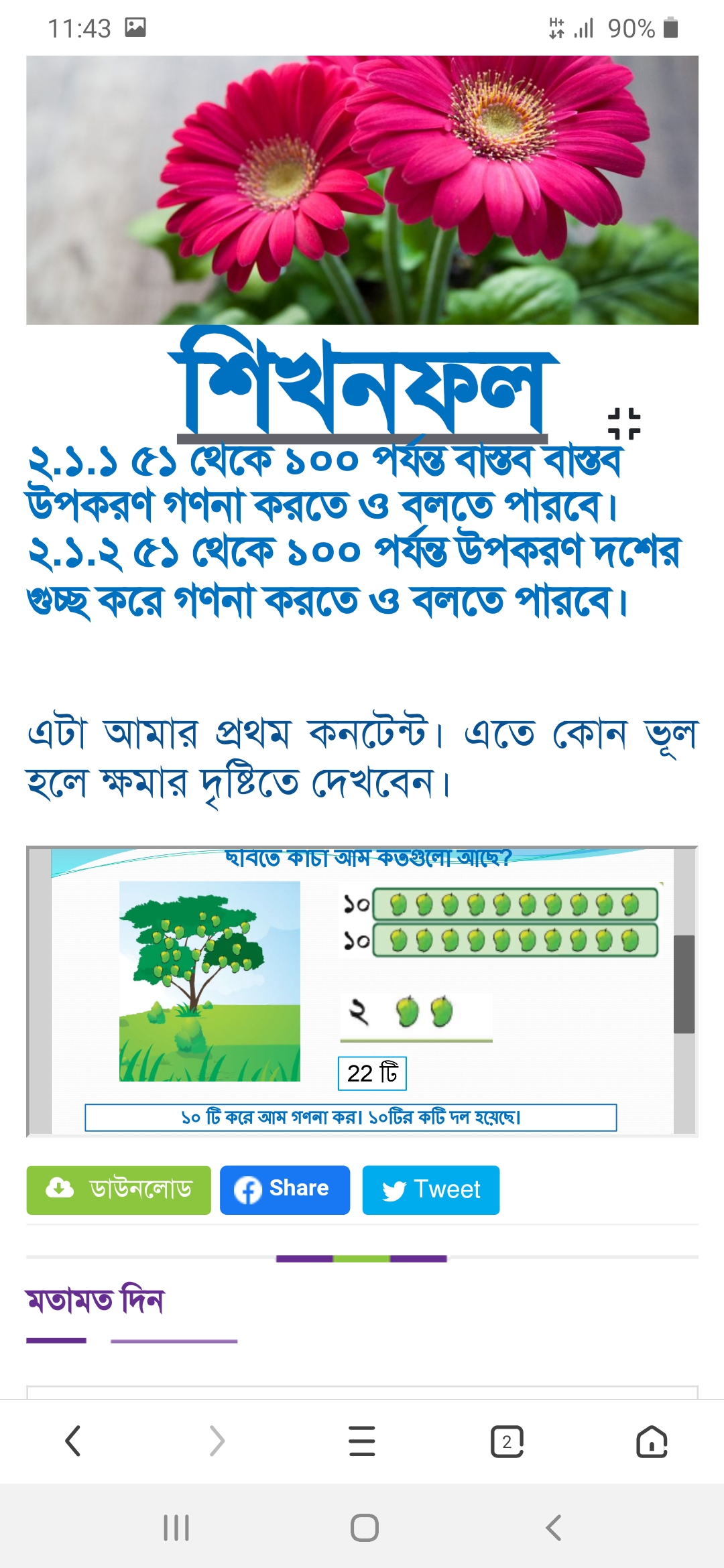 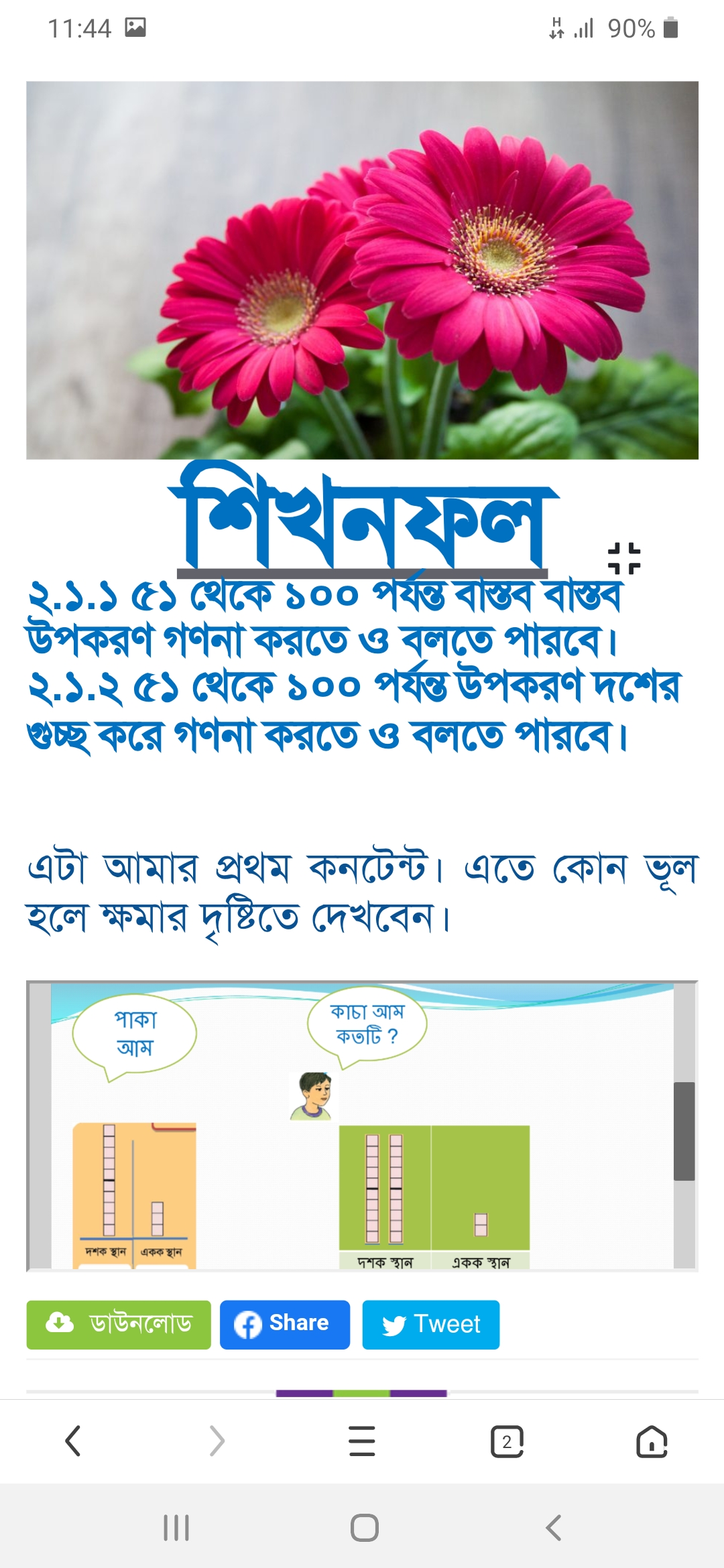 ১
৩
২
২
তোমার বইয়ের ২ও ৩ নং পৃষ্ঠা বের কর।
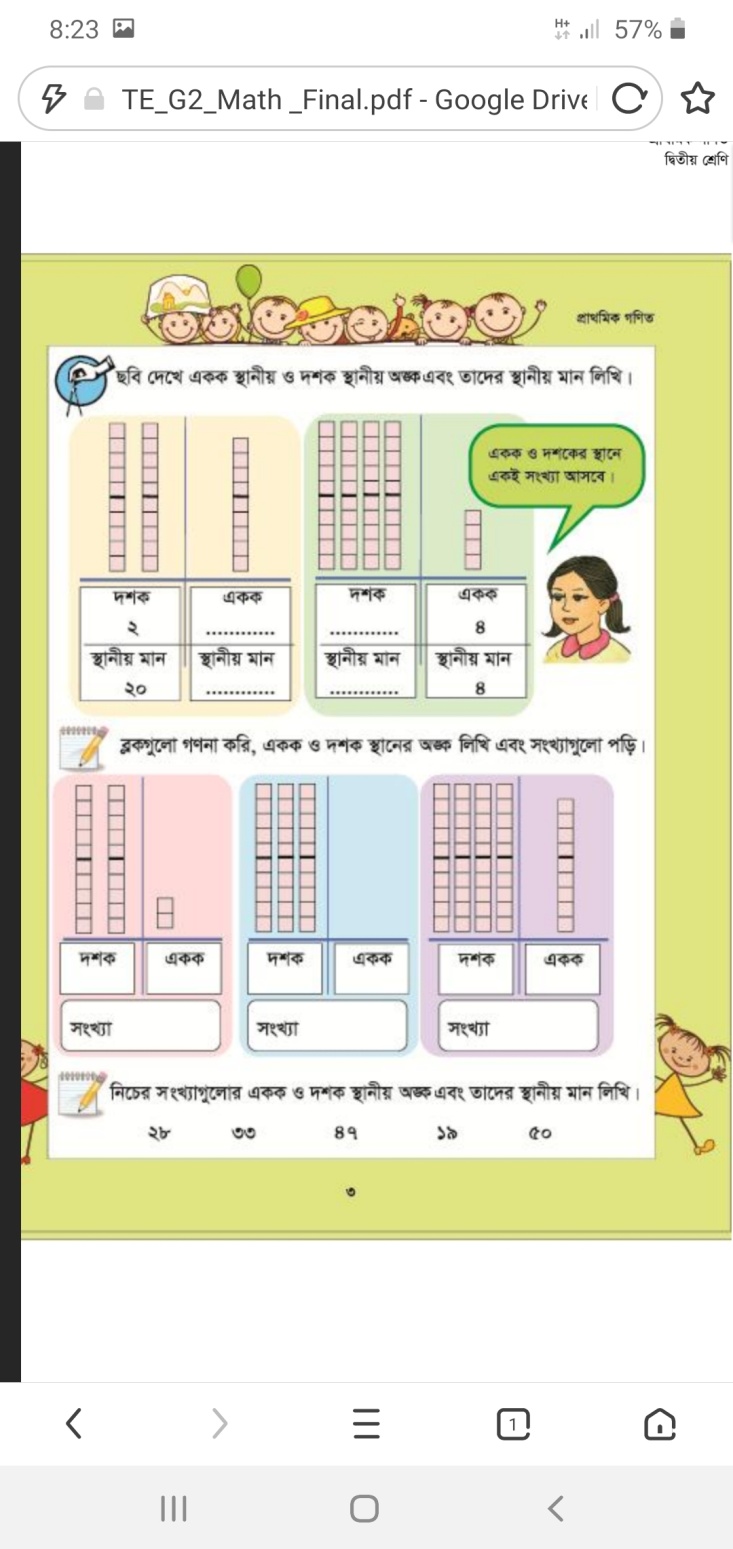 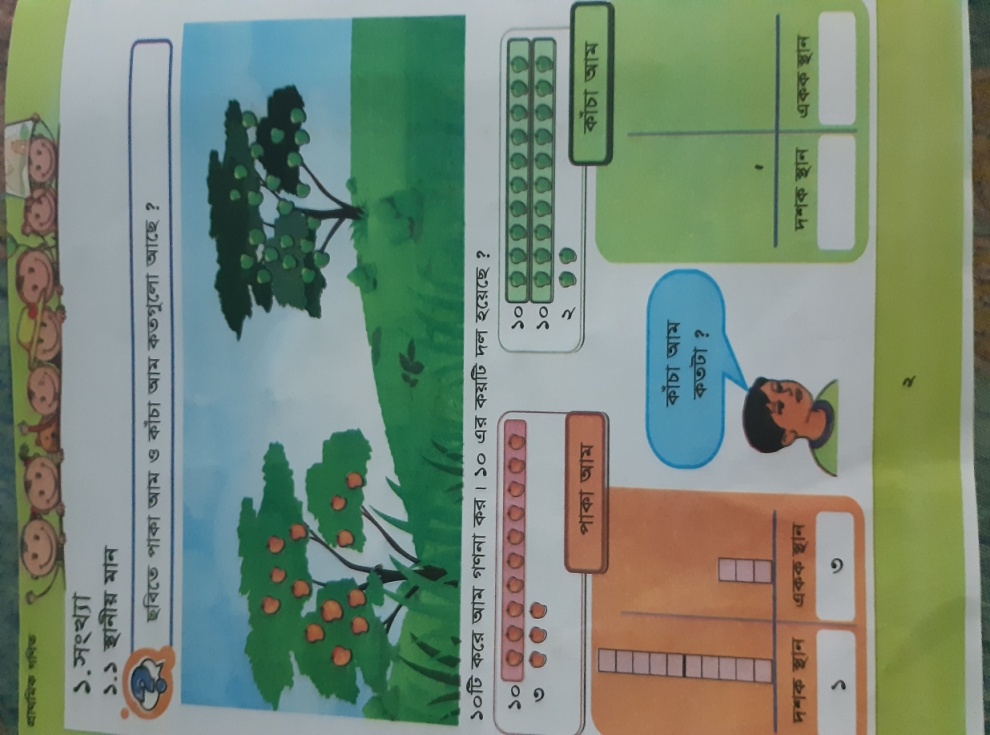 দলীয় কাজ
ক দল
খ দল
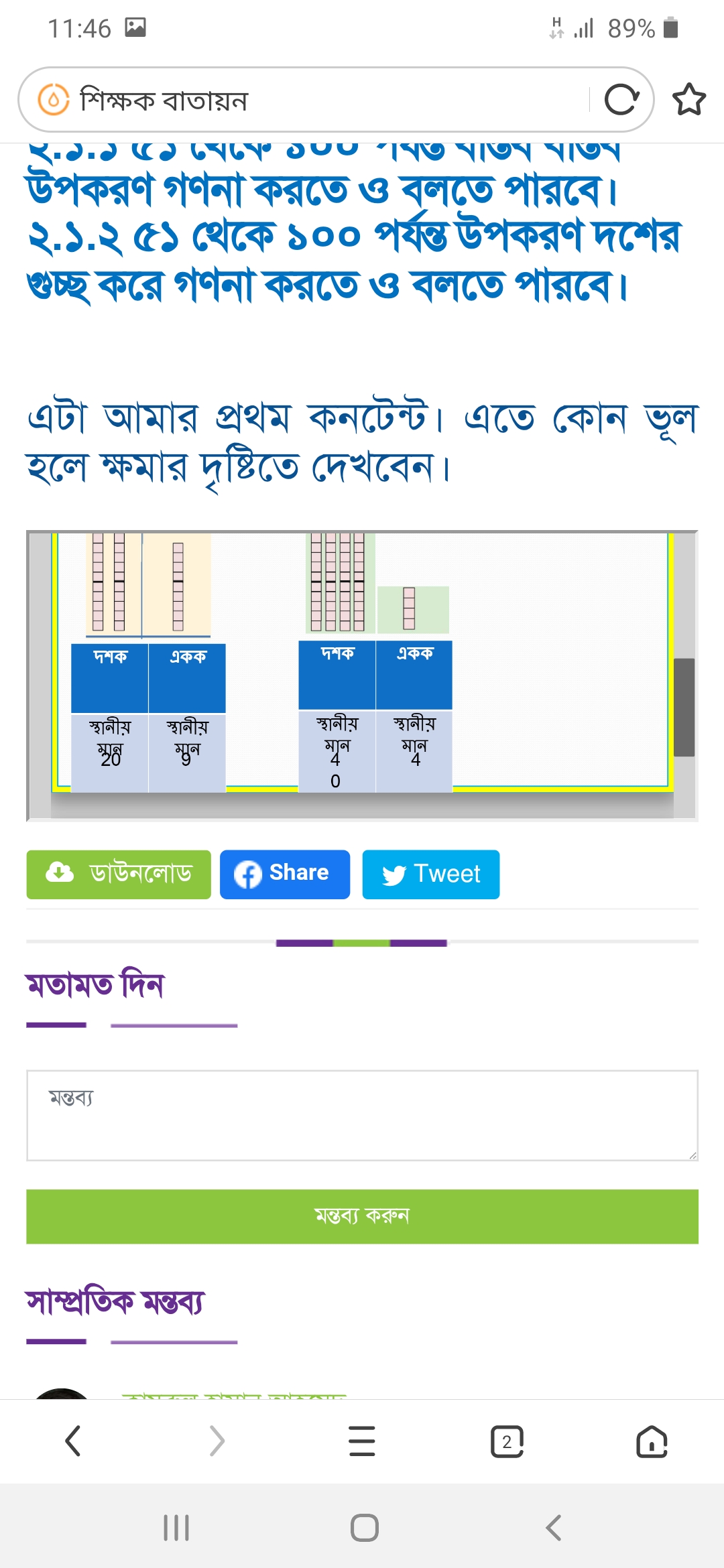 ২০
৪০
৪
৯
জোড়ায় কাজ
ব্লকগুলো গণনা কর এবং একক ও দশক স্থানের অংক লিখ এবং তাদের স্থানীয় মান লিখ।
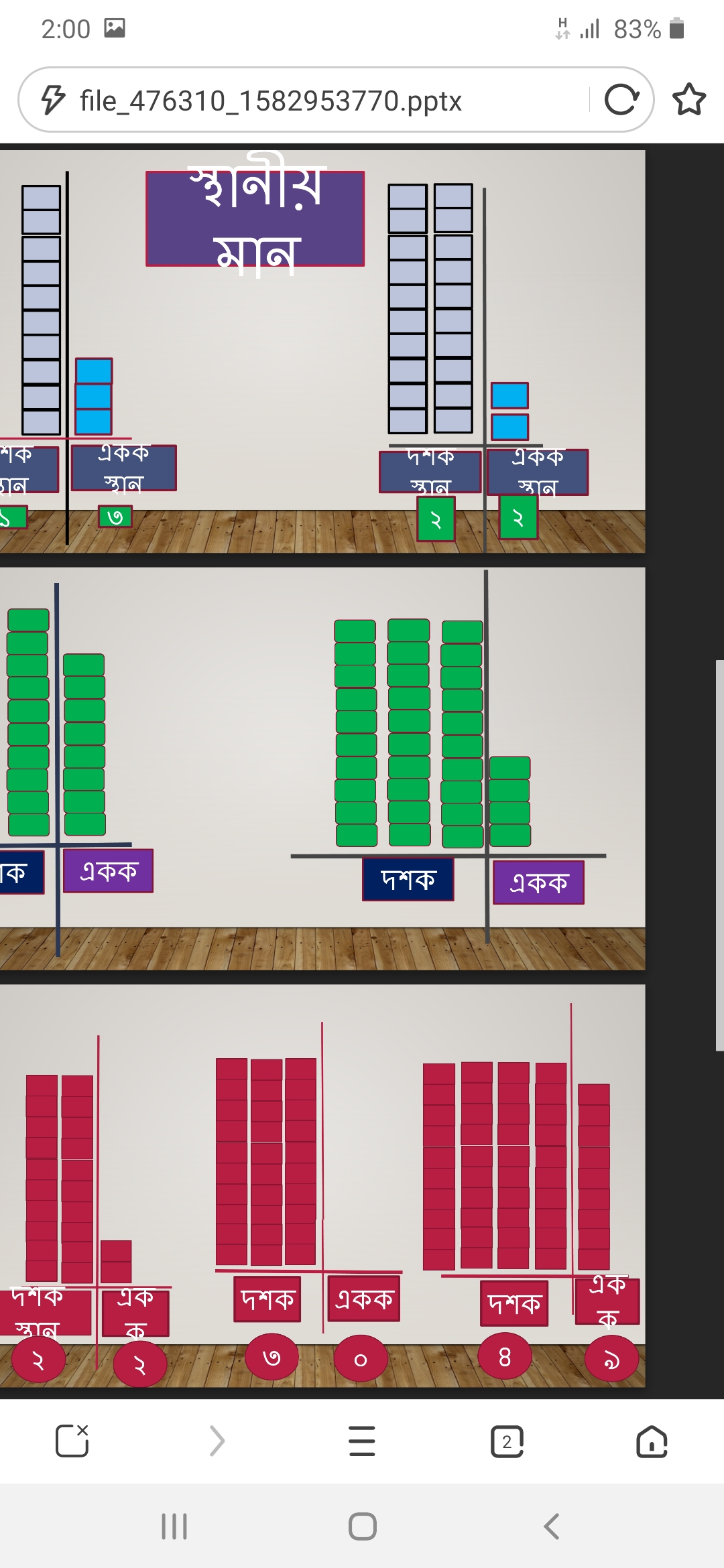 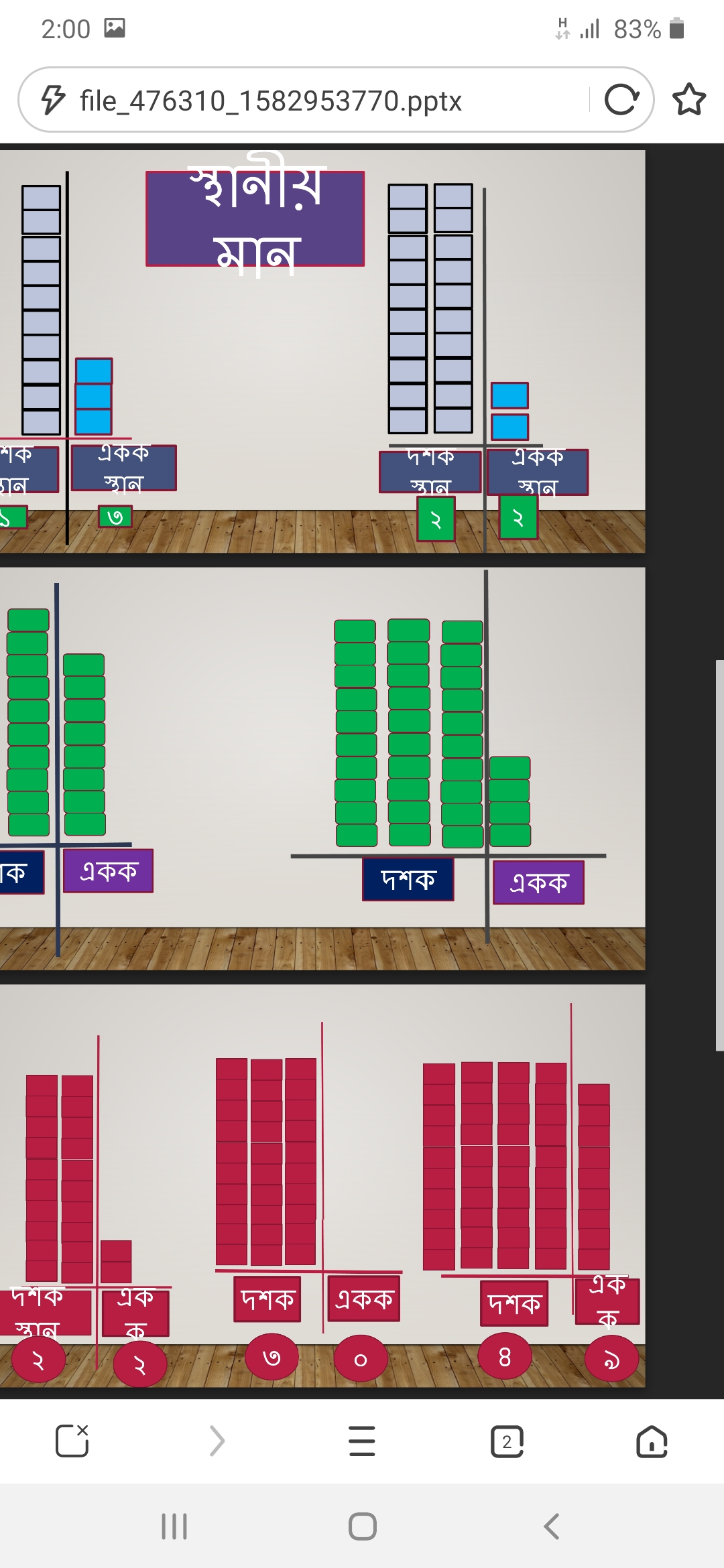 মূল্যায়ন
১।  ৫৪ , ৬৭ এবং ৮৫ এর একক ও দশক স্থানীয় অংক এবং তাদের স্থানীয় মান লিখ।
ধন্যবাদ